B5U3
Life in the Future
New Words  and Expressions
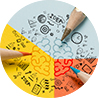 重点单词
1.__________   n. 印象；感想；印记
2.__________   adj. 时常发生的；连续不断的
3.__________   adj. 在前的；早先的
4.__________   n. 指导；向导；导游
5.__________   vi. & vt. 缺乏；没有 n. 缺乏；短缺的东西
6.__________   adj. 乐观（主义）的
7.__________   n. 沙漠；荒原
8.__________   n. 瞬间；片刻 adj. 立即的；立刻的
9.__________   n. 定居；解决
10._________  n. 方面；层面
11. _________  vt. 容忍；忍受
12. _________ n. 调整；调节
impression
constant
previous
guide
lack
optimistic
desert
instant
settlement
aspect
tolerate
adjustment
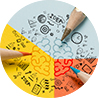 重点单词
13.______________   vt. 系牢；扎牢
14.______________   vt. & vi. （使）闪光；（使）闪现
15.______________   adj. 贪吃的；贪婪的；贪心的
16.______________    vt. 吞下；咽下
17.______________   n. 原料；材料
18.______________   vt. 回收利用；再利用
19.______________   n. 代表；典型人物
20.______________   n. 货物
21.______________   n. 垃圾箱
22.______________  n. 公民；居民；市民
23. ______________ n. 开关；转换
24. ______________ adj. 不确切的；无把握的
fasten
flash
greedy
swallow
material
recycle
representative
goods
dustbin
citizen
switch
uncertain
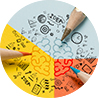 重点短语
1.________________    拿起；接受；开始；继续
2. ________________   （困境后）恢复；完全复原
3. ________________   安全带
4. ________________   看不见……
5. ________________   打扫；横扫 
6. ________________  （快捷而悄声地）移动；溜进……
7. ________________  加速
take up
be back on one’s feet
safety belt
lose sight of
sweep up
slide into
speed up
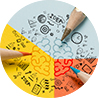 派生单词
1.___________   n. 印象；感想；印记             ________  vt. 给…留下深刻印象
2.________   n. 指导；向导；导                      ___________     vt. 指导；指引
3.___________   vt. 容忍；忍受                       ___________     adj. 容忍的；宽容的
4.___________   n. 调整；调节                         ________    vt. & vi. 调整；调节；适应 
5.__________   n. 接受者；接收器                  __________   vt.  接收；收到   
6.________   adj. 贪吃的；贪婪的                  ___________ n. 贪婪；贪欲 
7._____________   n. 代表；典型人物            _________     vt. 代表；表现
8.__________  n. 定居；解决                           ___________    vt. & vi 定居；结算；停留
9.________   vt. 回收利用；再利用                 ___________   adj.可回收利用的
10. ________ adj. 乐观（主义）的                  ___________   n. 乐观主义
11. __________ n. 动机                                      ___________ vt. 激励；激发
impression
impress
guide
guide
tolerant
tolerate
adjust
adjustment
receive
receiver
greed
greedy
representative
represent
settle
settlement
recycle
recyclable
optimistic
optimism
motivation
motivate
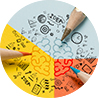 美句品赏
Whatever makes an _________ on the heart seems lovely in the eye.  ---Saadi

It is not a ____ of love, but a ____ of friendship that makes unhappy marriages.                                                                                   ---Friedrich Nietzsche

I appreciate life, talk a lot, love to laugh, and am very ________.  ---Kiana Tom
impression
lack
lack
optimistic
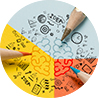 词汇释义
_____________  the reason why somebody does something or behaves in a particular way  
_____________   list showing the times at which particular events will happen
_____________ a person who has been chosen to speak or vote for somebody else or on behalf of a group
_____________ to shine very brightly for a short time
_____________ happening immediately
_____________ wanting more money, power, food, etc. than you really need
_____________ that is near or around something
motivation
timetable
representative
flash
instant
greedy
surrounding
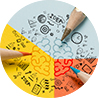 话题词汇
Profession
guide, steward, stewardess, typist
Transportation
jet, capsule, carriage, plane, ship, subway, spaceship
Adjectives to describe the future
instant, moveable, optimistic, pessimistic, uncertain
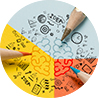 遣词造句
1. aspect, impression, previous
1. Which aspect of the previous trip leaves a deep impression on you?
2. tolerate, lack, surrouding
2. If you fail to tolerate the strangers around you, that may indicate you lack the ability to adjust to the new surrounding.
3. optimistic, motivation, lose sight of
3. The motivation behind their generous actions shows that they are optimistic and never lose sight of the good side of humans.
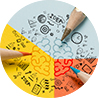 核心词汇
impression
instant
guide
previous
lack
03
01
02
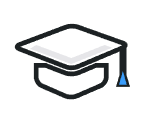 总结impression的意思和用法
1. impression
idea/opinion 
想法；看法
My first impression of him was favourable. 
She gives the impression of being very busy.
My impression is that there are still a lot of problems.
impression of (sb/sth)
impression that
His trip to India made a strong impression on him.
My words made no impression on her.
effect 
影响
impression (on sb)
派生词:
impress  给…留下深刻印象 
impress sb with sth; impress sth on sb
03
01
02
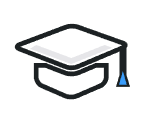 填空
Quiz
impression on
Her beauty left a deep ____________ the man.
我认为当我在公园遇到他时，给他留下了很好的第一印象。
I think I ____________________ when I met him at the park.
made a first impression
这位魔术师用他惊人的伎俩，给观众留下了深刻的印象。
The magician  _________ the audience ______ his amazing tricks.
impressed
with
03
01
02
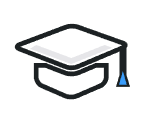 将guide的意思和例句匹配
2. guide
a guide to Italy
a Guide to Family health
vt. 指引，指导
We hired a tour guide to get us across the mountains. 
an experienced mountain guide
n. 指南
We were guided around the museums.
He was always guided by his religious beliefs.
The health and safety officer will guide you through the safety procedures.
n.  导游，向导
01
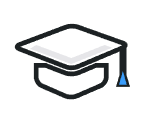 用guide的不同用法造句
Quiz
他就像我生活上的指南，在我对未来迷茫的时候指导着我。
He was like a guide to my life, guiding me when I don't know what the future holds.
01
02
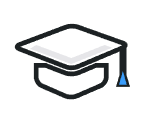 n. & v.   根据例句找出lack相应的词组
3. lack
Too many teachers are treated with a lack of respect.
There was no lack of willing helpers.
Despite his lack of experience, he got the job.
n. a lack of sth; no lack of sth
He lacks confidence.
She has the determination that her brother lacks.
v. lack sth
01
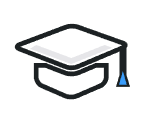 改错
Quiz
*We lack in/of ideas.
We lack ideas.
We are lacking in ideas.
There is a lack of ideas.
03
04
01
02
根据中文写英文
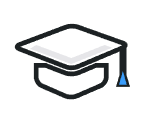 4. instant
马到成功
adj. = immediate
an instant success
节目立即引起了反响。
The programme brought an instant response.
他的书立刻引起了轰动。
His book was an instant hit.
速溶咖啡
instant coffee
01
根据台词填空
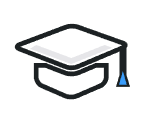 4. instant
n.  in an instant = immediately
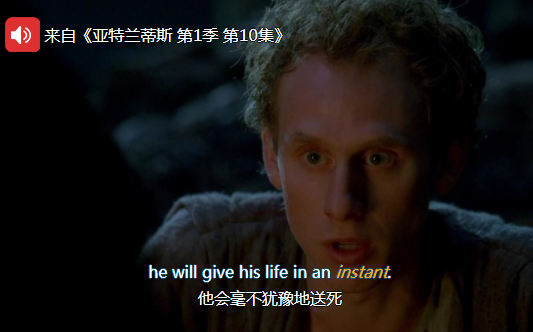 03
04
01
02
adj.
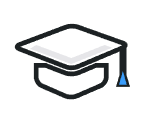 5. previous
先前的
No previous experience is necessary for this job.
She is his daughter from a previous marriage.
the previous day/chapter/owner 前一天/前一章/前一个主人
I had met them the previous day.
previous to 在...之前
Previous to this, she'd always been well.
派生词
previously adv. 以前，先前
Almost half the group had previously been heavy smokers.
01
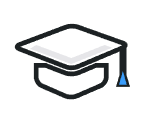 填空
Quiz
你想知道前世你是什么吗？
Do you ever wonder what you were ______________? 


因为之前的两场暴雨，河流已在洪水水位。
Rivers are at flood stage from ___________________________.
in a previous life
the previous two rain storms
Complete the passage with proper words or expressions.
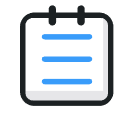 即学即用
We all are ________ about what the future holds. To be able to understand the future, we must know what the life was like in the _________ days. In this way, we will not ___________ the history and can understand how history has ______ us along the way. 
As is known, the world changes __________, but we humans are driven by the same basic needs as we were 150 years ago. Will this change in the next 150 years? No. Actually, the pursuit of meeting these needs _________ the world’s development and leads to many inventions. Thus, we should be ________ that a more beautiful and developed world is ahead of us.
uncertain
previous
lose sight of
guided
constantly
speed up
optimistic
溯恩教育感谢一路有你